ВИРУС
Вирус – өздігінен көбеюге қабілетті зақымдаушы программа.
Вирустар электрондық пошта арқылы тарап, CD, DVD құрылғыларына немесе қатты дискіге, флеш- тасығышқа қарапайым файл сияқты көшіріліп, компьютерге пайдалы программамен немесе құжатпен енгізілуі мүмкін.
антивирус
Вирусқа қарсы программа (антивирус)- зақым әкелетін нысандарды анықтауға және вирус жұққан файлдарды емдеуге, сондай-ақ файлдардың немесе операциялық жүйенің тұтастай зақымдануының алдын алуға арналған программа. 
Заманауи вирусқа қарсы программалар жүз мыңдаған вирустарды іздеп таба алады, бірақ олардың ешқайсысы 100% қорғауды қамтамасыз етпейді.
Ең бірінші......
Тарихтағы ең бірінші интернет- вирус 1988 жылы пайда болды. Morris вирусы мыңдаған компьютерлерді зақымдады және шындығында ғаламтордың жұмысын бір күн бойына тоқтатты.


 Роберт Моррис – ең бірінші 
интернет вирустың авторы.
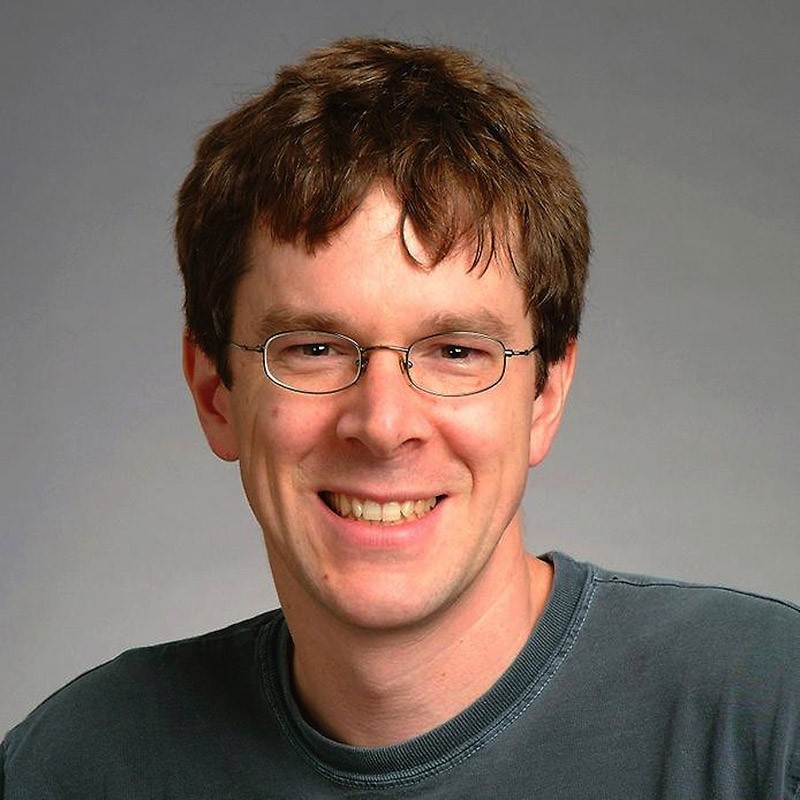 Ең кең жарнамаланған вирус-ол СІН (“Чих” немесе “Чернобыль”). Ол Тайваньнан 1998 жылғы маусым айында келген.
V үлгісіндегі Sober вирусы ең қызықтырғыш және ең алдамшы вирус болып табылады. 2006 жылы Германияда өткен футбол додасына тегін билет алуға дәмелендіріп, зақымдаудың едәуір деңгейіне қол жеткізді. 
Ең дөрекі вирус мәртебесіне еш күмәнсіз  Cisum.A ие бола алады. Бұл вирус, зақымданған компьютерлердегі вирустан қорғану жүйелерін естен шығарып, тұтынушыға: “Сен ақымақсың” деген хабарлама жіберіп, әрбір 5 секунд сайын компьютердің колоколдарынан дыбысталып отырған.
Ең сезімсіз вирус – ол Zar.A. Ол тұтынушыларды зақым әкелетін коды бар файлды ашуға мәжбүр ету үшін Азиядағы цунами нәтижесінде жәбір шеккендерге қайырымдылық көрсету тақырыбын пайдаланады.

Ең тез тарайтын вирус- ол әйгілі “Melissa”. Онымен бір күн ішінде, 1999 жылы 26 наурызда, бүкіл дүниежүзі бойынша 100 мың компьютер зақымданды.
Ең атақты вирус - ол ILOVEYOU (loveletter және The Love Bug). Вирус 2000 жылғы 3 мамырда Гонконгте көзге түскен.
Ең қауіпті вирус-Whiter.F, қатты дискінің барлық мазмұның жоятын “ мейірімді” код. Бір қызығы ол тұтынушының барлық файлдарын мынадай хабарламасы бар: “You did a piracy, you deserve it ( сен қарақшылық іспен айналыстын және осыған лайықсың)” мәтіндік файлдарға ауыстырады.
Ең сүйкімді компьютерлік вирус мүлде вирусқа ұқсамайтын еді және компьютер иесінің миын ашытатын қарапайым және сүйкімді ойыншық болатын. Вирус: “Чучаны бер!” – деп талап ететін және тұтынушы пернетақтада осы “чучаны” тергенге дейін компьютерді өшіре беретін.